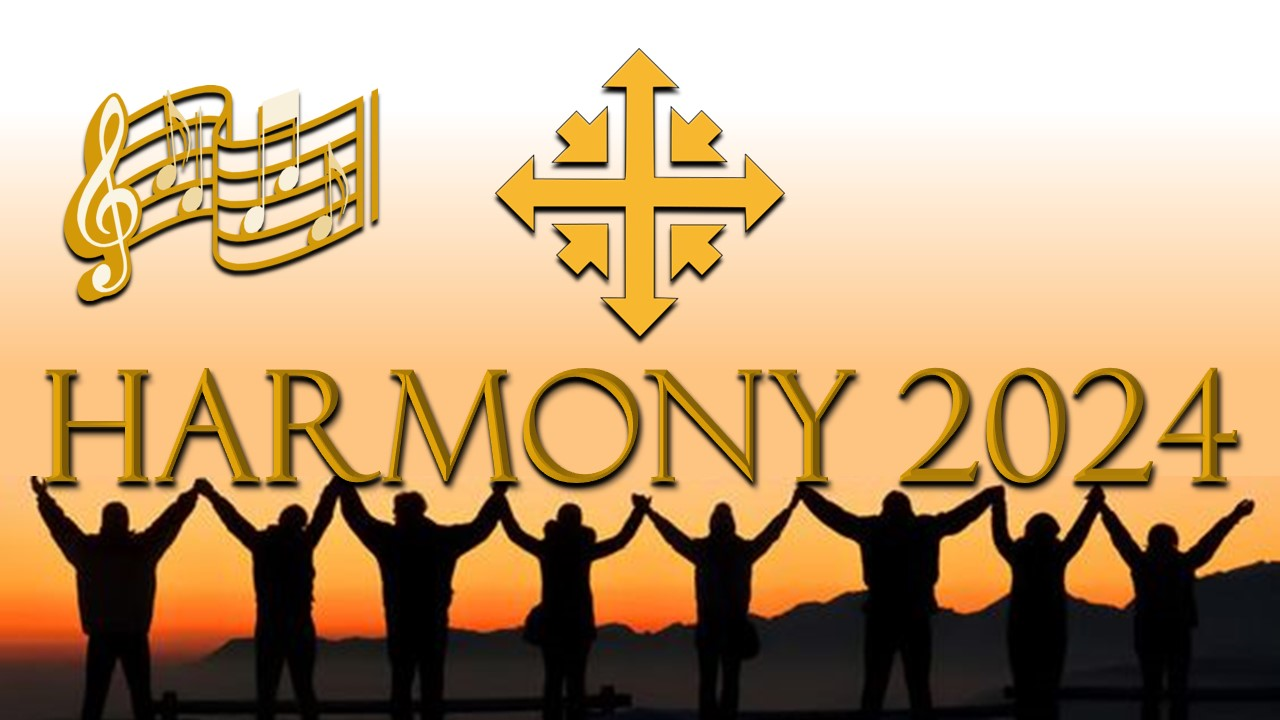 HARMONY
1/7/2024
1
Harmony in the church
Role of women in the church
2
Complementarian 
vs. 
Egalitarian
3
Harmony in the church
GENESIS 1
4
Then God said, “Let us make mankind in our image, in our likeness, so that they may rule over the fish in the sea and the birds in the sky, over the livestock and all the wild animals, and over all the creatures that move along the ground.”
So God created mankind in his own image,    in the image of God he created them;    male and female he created them.
God blessed them and said to them, “Be fruitful and increase in number; fill the earth and subdue it. Rule over the fish in the sea and the birds in the sky and over every living creature that moves on the ground.”
Genesis 1:26-28
5
Harmony in the church
GENESIS 2
6
[Speaker Notes: Genesis 2:4-6, 15-25]
Sure God created man before woman, but then again you always make a rough draft before creating the final masterpiece.
7
God created woman as the answer to the world’s first problem, because:
18 The Lord God said, “It is not good for the man to be alone. I will make a helper suitable for him.”
Ecclesiastes 4:9-10
8
Harmony in the church
Matthew 19:4-6
4 “Haven’t you read,” he replied, “that at the beginning the Creator ‘made them male and female,’ 5 and said, ‘For this reason a man will leave his father and mother and be united to his wife, and the two will become one flesh’? 6 So they are no longer two, but one flesh. Therefore what God has joined together, let no one separate.”
9
Harmony in the church
30 for we are members of his body. 31 “For this reason a man will leave his father and mother and be united to his wife, and the two will become one flesh.” 32 This is a profound mystery—but I am talking about Christ and the church.
10
Harmony in the church
GENESIS 3
11
To the woman he said,
“I will make your pains in childbearing very severe;    with painful labor you will give birth to children.Your desire will be for your husband,    and he will rule over you.”
Genesis 1:16
12
[Speaker Notes: Was this just for Adam and Eve?  Mankind:  in society?  In marriage?  People who follow God?]
Harmony in the church
A woman should learn in quietness and full submission. I do not permit a woman to teach or to assume authority over a man; she must be quiet.  For Adam was formed first, then Eve.  And Adam was not the one deceived; it was the woman who was deceived and became a sinner.  But women will be saved through childbearing—if they continue in faith, love and holiness with propriety.
1 Timothy 2:11-15
13
Complementarian 
and/or
Egalitarian?
14
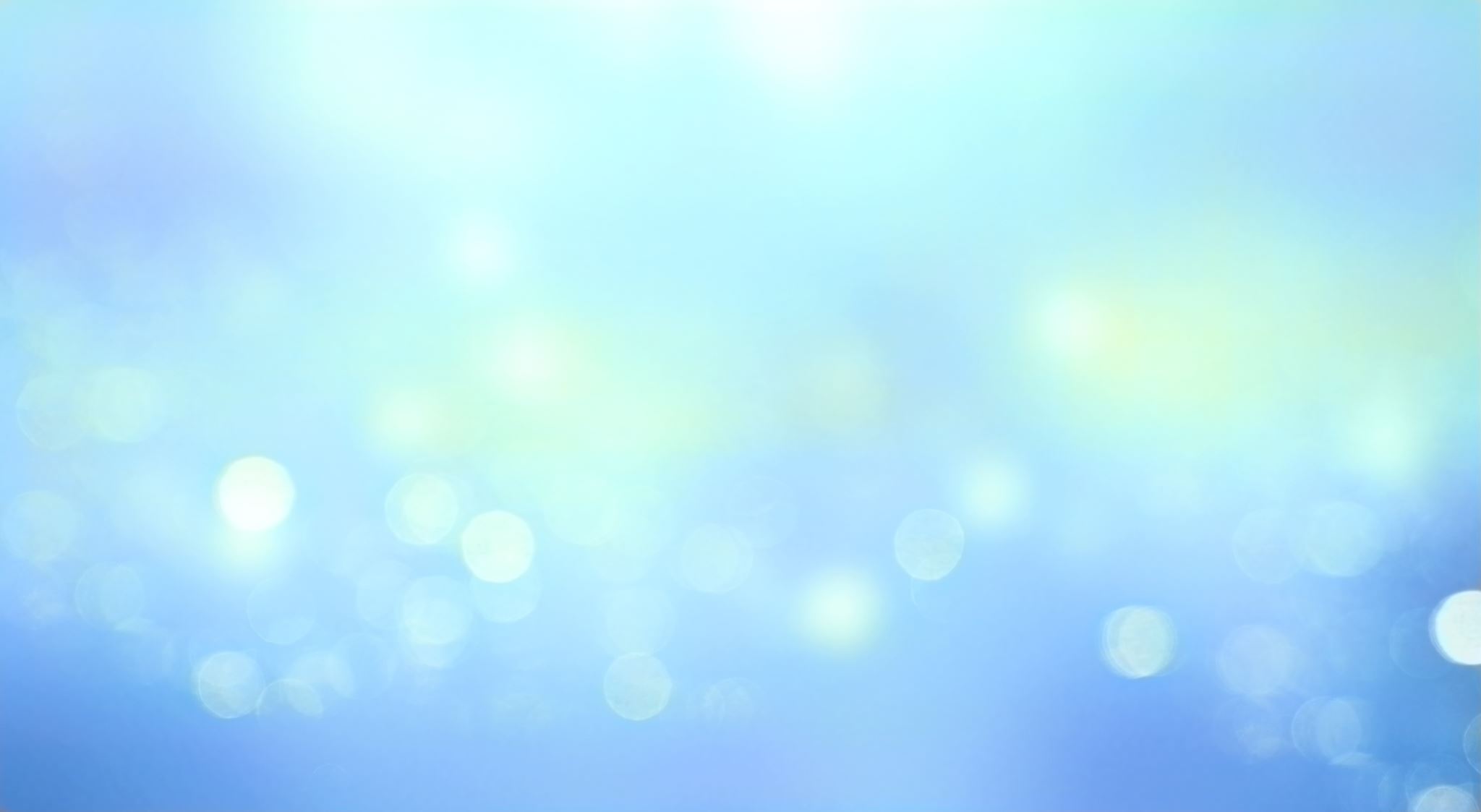 Questions for reflection & connection groups